LUYỆN TẬP
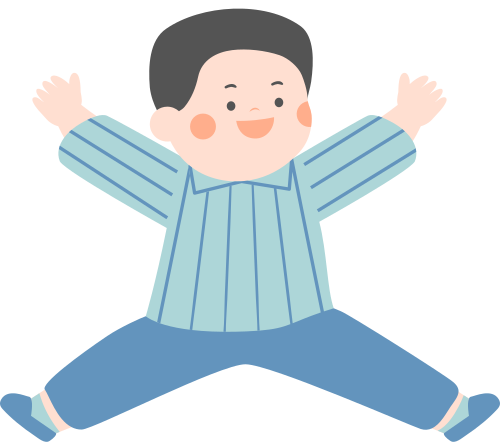 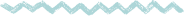 Bài 1: Một hình chữ nhật có chiều dài là 6 cm, chiều rộng là 5 cm. Biểu thức nào sau đây dùng để biểu thị chu vi của hình chữ nhật đó?
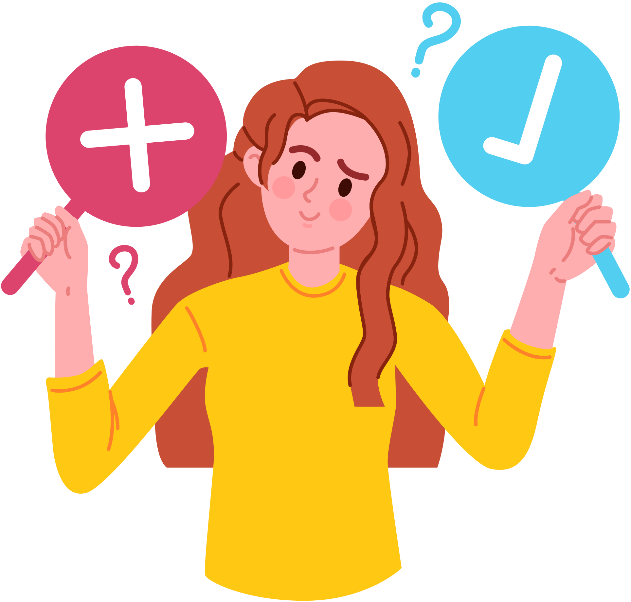 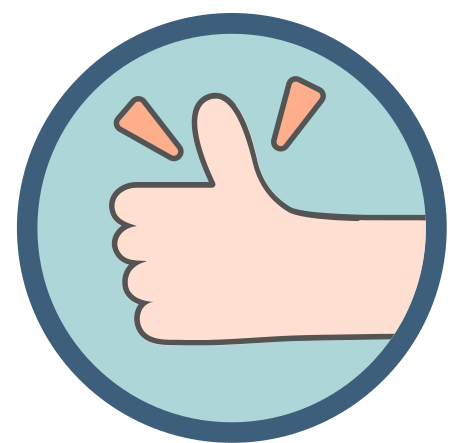 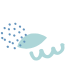 LUYỆN TẬP
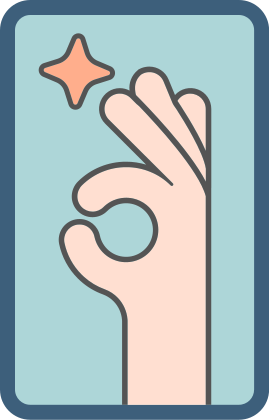 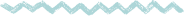 Giải
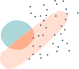 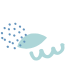 LUYỆN TẬP
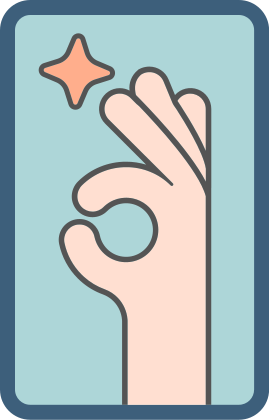 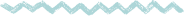 Giải
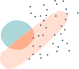 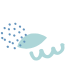 LUYỆN TẬP
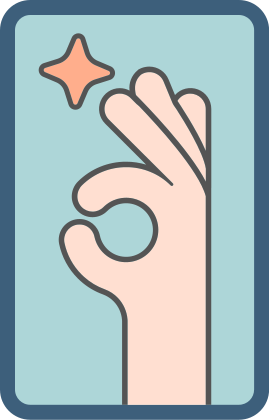 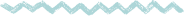 Giải
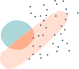 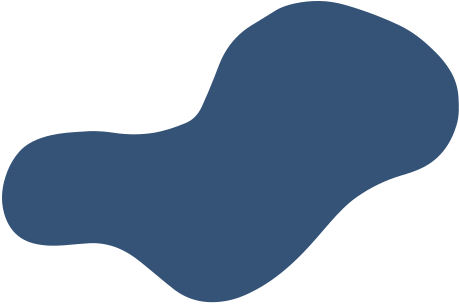 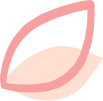 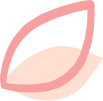 Giải
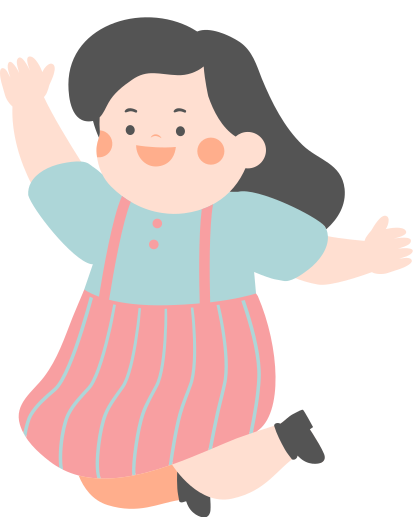 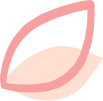 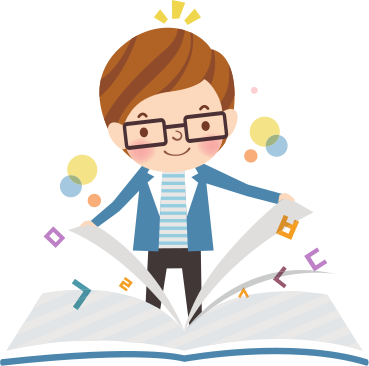 BÀI TẬP TRẮC NGHIỆM
BÀI TẬP TRẮC NGHIỆM
Câu 2. Biểu thức số biểu thị diện tích phần bể được lát gạch (xung quanh bể và đáy bể) của một bể bơi có dạng hình hộp chữ nhật với chiều dài 15 m, chiều rộng 10 m và chiều cao 1,2 m (biết diện tích phần mạch vữa không đáng kể) là:
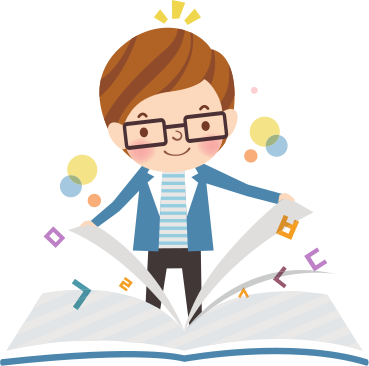 BÀI TẬP TRẮC NGHIỆM
Câu 3. Một ngày mùa hè người ta đo được nhiệt độ vào buổi sáng là t °C, buổi trưa nhiệt độ tăng thêm 3 °C so với buổi sáng và buổi đêm nhiệt độ giảm đi y °C so với buổi trưa. Tính nhiệt độ lúc buổi đêm của ngày mùa đó, biết t = 30 và y = 5.
A. 30			B. 28
C. 32			D. 33
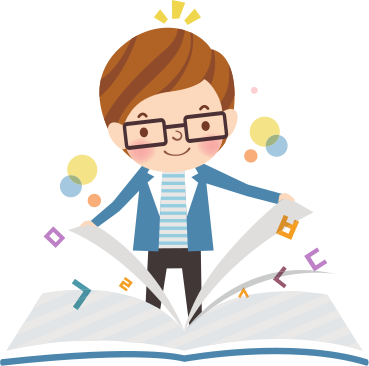 BÀI TẬP TRẮC NGHIỆM
Câu 4. Biểu thức đại số biểu thị diện tích của hình thang có đáy lớn 2a (m), đáy bé b (m), đường cao 2h (m) là:
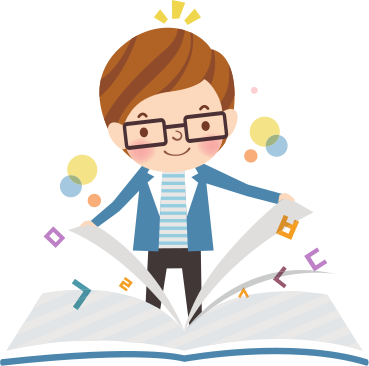 BÀI TẬP TRẮC NGHIỆM
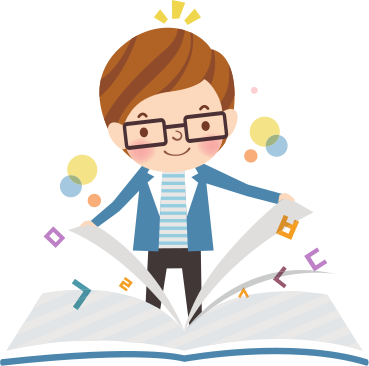 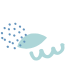 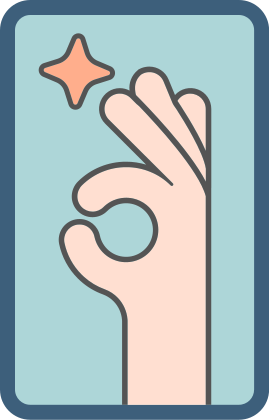 VẬN DỤNG
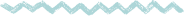 Bài 4: Nho là một đặc sản của Ninh Thuận. Năm 2021, giá mua nho đỏ Red Cardinal là 45 000 đồng/kg, nho xanh NH01 - 48 là 70 000 đồng/kg, nho ba màu NH01 - 152 là 140 000 đồng/kg.
a) Viết biểu thức tính số tiền khi mua x (kg) nho đỏ Red Cardinal, y (kg) nho xanh NH01 - 48 và t (kg) nho ba màu NH01 - 152.
b) Tính số tiền khi mua 300 kg nho đỏ Red Cardinal, 250 kg nho xanh NH01 - 48 và 100 kg nho ba màu NH01 - 152.
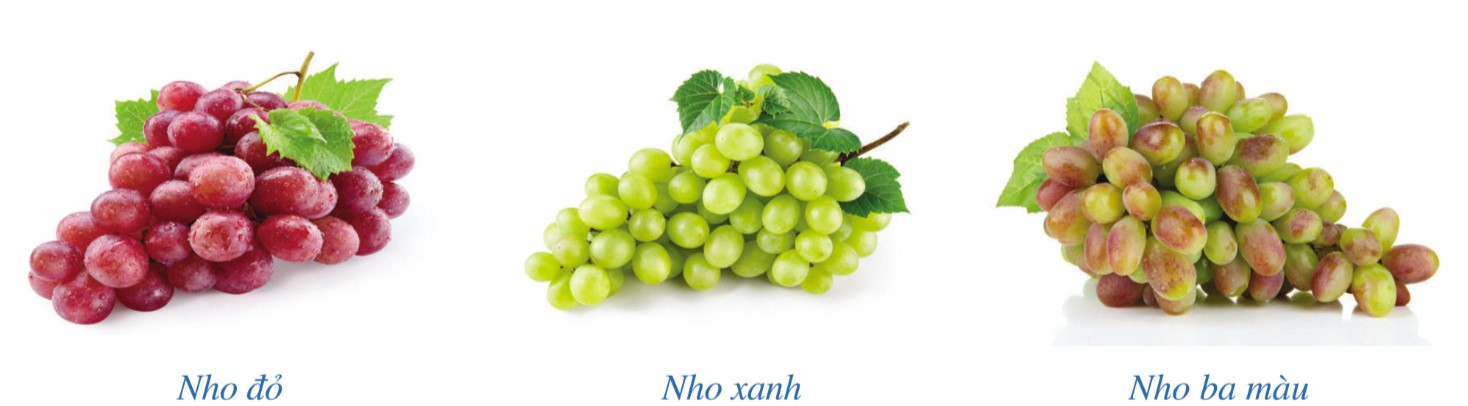 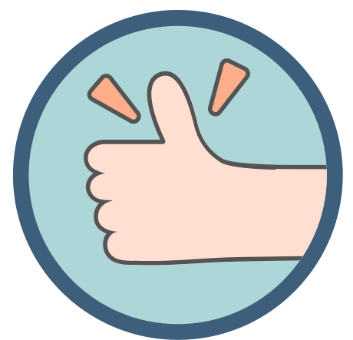 Giải
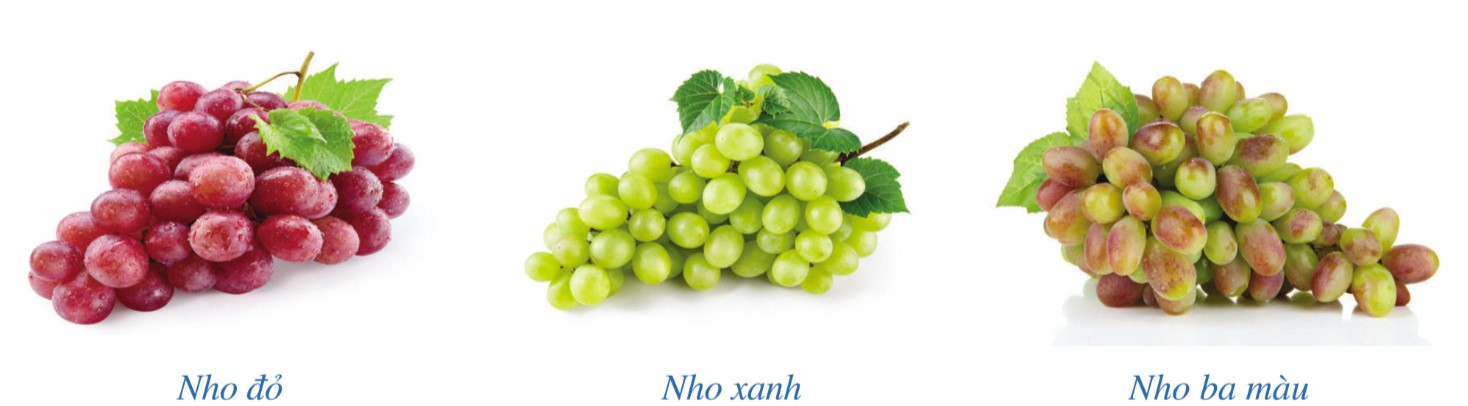 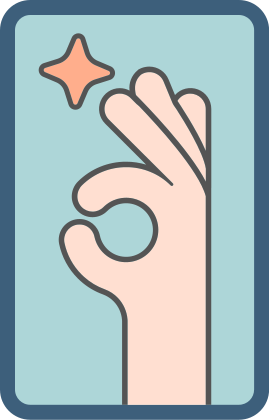 Bài 5: Bạn Quân dự định mua 5 cốc trà sữa có giá x đồng/cốc và 3 lọ sữa chua có giá y đồng/lọ. Khi đến cửa hàng, bạn Quân thấy giá bán trà sữa mà bạn dự định mua đã giảm 10%, còn giá sữa chua thì không thay đổi.
a) Viết biểu thức biểu thị:
- Giá tiền của 1 cốc trà sữa sau khi giảm giá;
- Số tiền mua 5 cốc trà sữa sau khi giảm giá;
- Số tiền mua 3 lọ sữa chua.
b) Bạn Quân mang theo 195 000 đồng. Số tiền này vừa đủ để mua lượng trà sữa và sữa chua như dự định (khi chưa giảm giá). Giá tiền của một cốc trà sữa sau khi đã giảm giá là bao nhiêu? Biết giá một lọ sữa chua là 15 000 đồng.
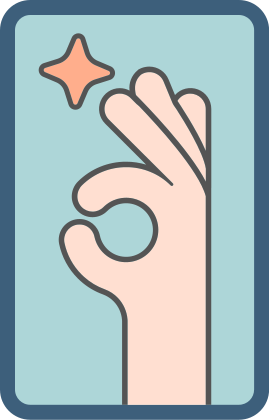 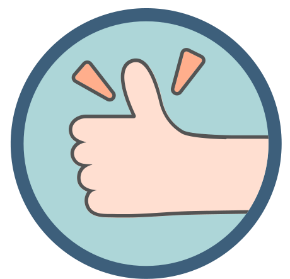 Giải
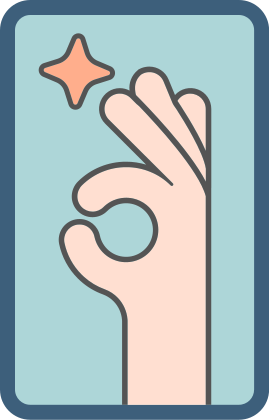 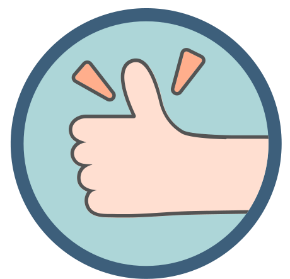 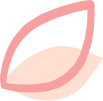 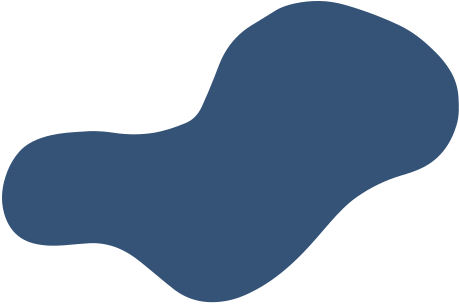 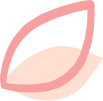 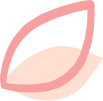 Bài 6: a) Lãi suất ngân hàng quy định cho kì hạn 1 năm là r% / năm. Viết biểu thức đại số biểu thị số tiền lãi khi hết kì hạn 1 năm nếu gửi ngân hàng A đồng.
b) Cô Ngân gửi ngân hàng 200 triệu đồng với lãi suất 6% / năm. Hết kì hạn 1 năm, cô Ngân được số tiền lãi là bao nhiêu?
Giải
a) Biểu thức đại số biểu thị số tiền lãi khi hết hạn 1 năm: A x r% (đồng).
b) Hết kì hạn 1 năm, cô Ngân nhận được số tiền lãi là:
200 x 6% = 12 (triệu đồng)
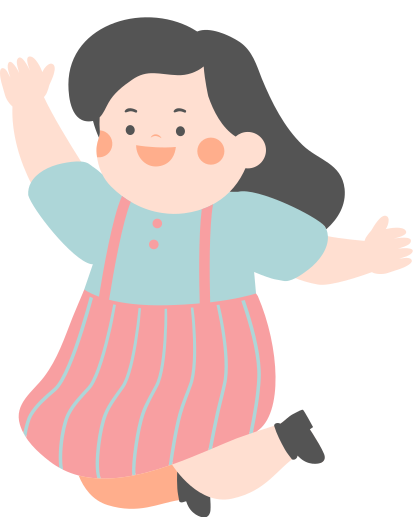 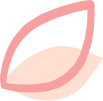 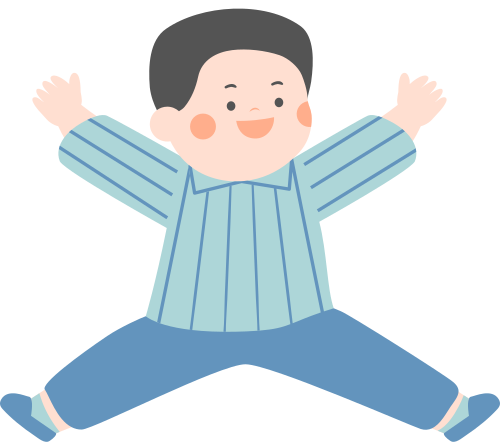 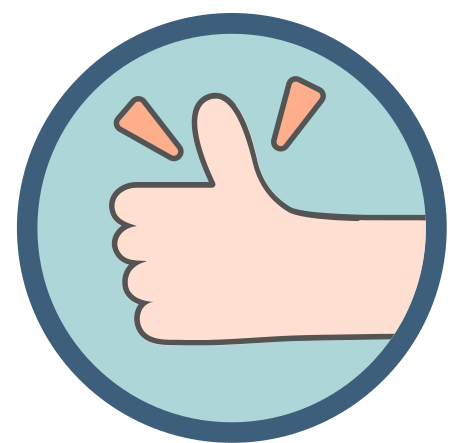 Giải
Theo cách ước tính trên, nếu bố cao 170cm, mẹ cao 160cm thì chiều cao ước tính của con trai, con gái khi trưởng thành là:
Chiều cao của con trai
Chiều cao của con gái
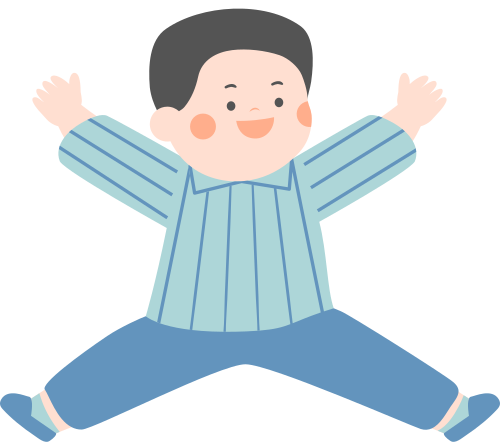 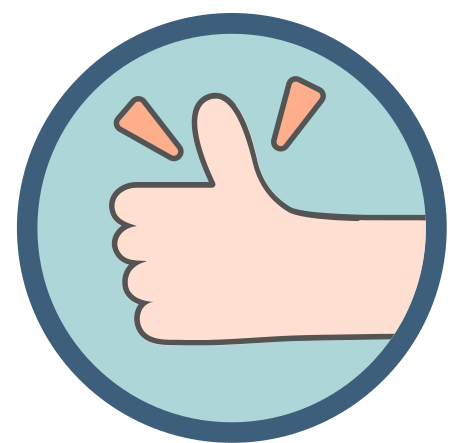 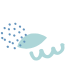 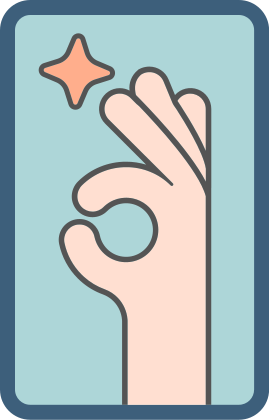 BÀI TẬP THÊM
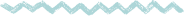 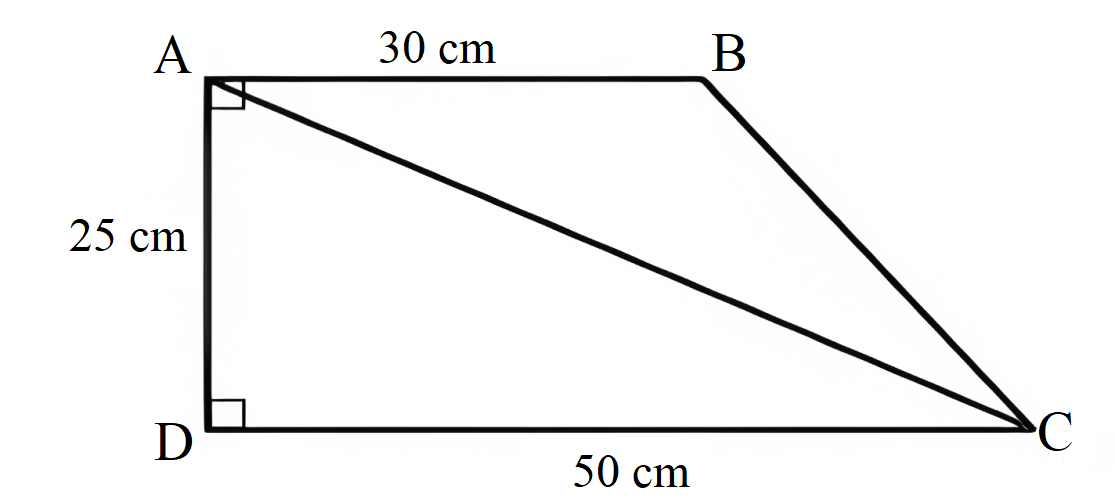 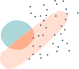 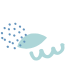 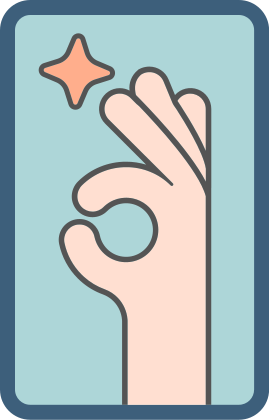 Giải
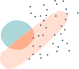 Giải
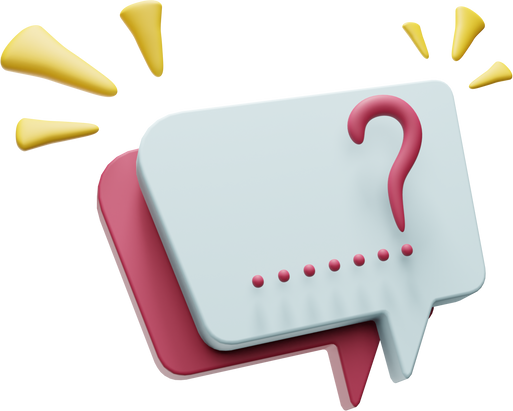 Giải
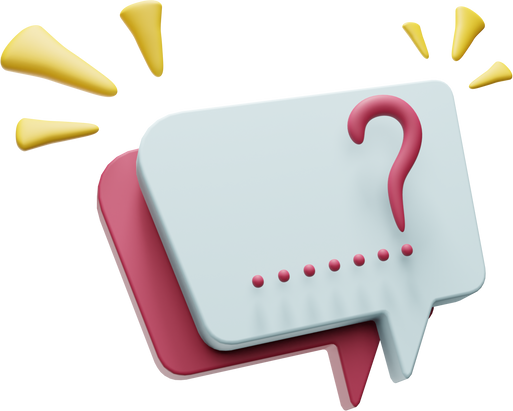 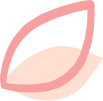 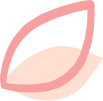 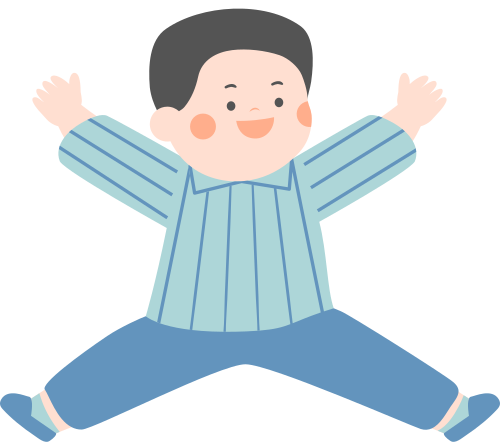 HƯỚNG DẪN VỀ NHÀ
* Chuẩn bị trước 
"Bài 2: Đa thức một biến. Nghiệm của đa thức một biến".
* Ghi nhớ 
kiến thức trong bài.
* Hoàn thành các bài tập trong SBT.
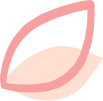 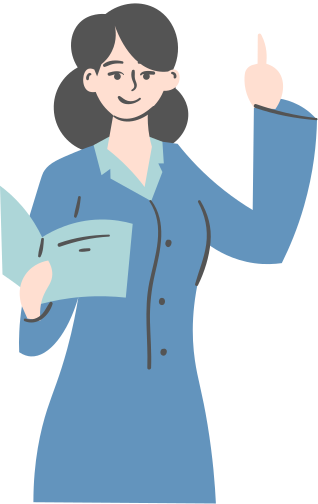 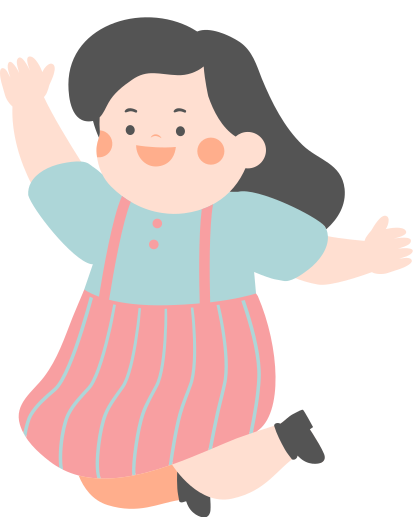 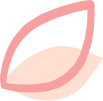 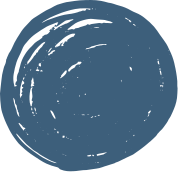 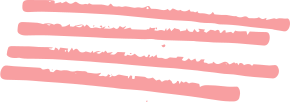 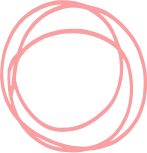 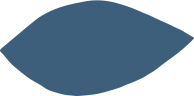 CẢM ƠN CÁC EM 
ĐÃ LẮNG NGHE BÀI HỌC!
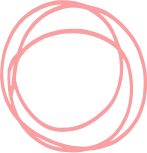 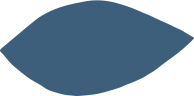 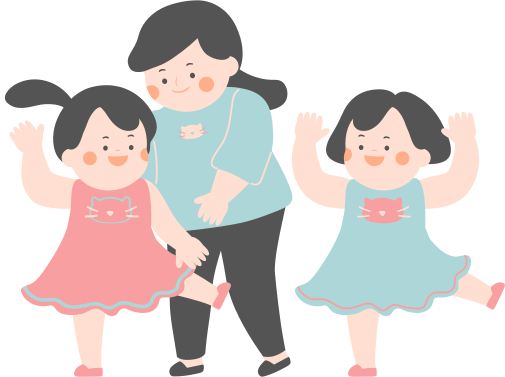 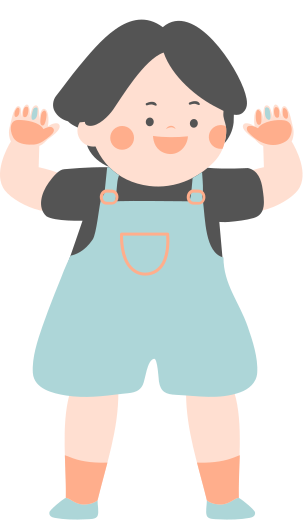 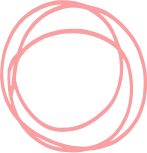 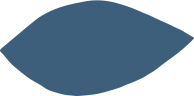